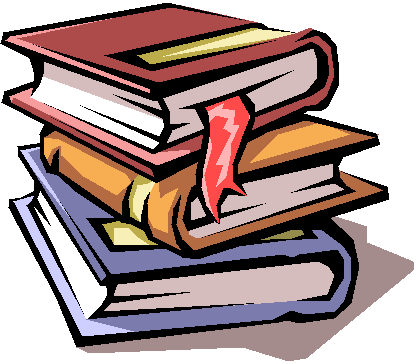 Алгебра 7
“Көпмүшені көбейткіштерге жіктеу”
Сабақтың мақсаты:
Көпмүшені көбейткіштерге жіктей білу;
Көпмүшені көбейткіштерге жіктеуде ортақ көбейткіштерді жақша сыртына шығару, топтау тәсілдерін тиімді пайдалана білу дағдыларын қалыптастыру;
Оқушыларды математикалық сауаттылыққа және алған білімдерін пәнаралық байланыста пайдалана білуге тәрбиелеу.
Қайталау-оқу анасы
Біліміңді сынап көр
Өрнекті ықшамдаңдар:
                           1 топ
                     (x-2)(x+3)=         
                                            
                           2 топ 
                      (а2-4в2)(в2-3а2)=
дұрыс шешімі:

х2+х-6



13а2-3а4-4в4
Білгенге маржан
Теңдеуді шешіңдер:
дұрыс шешімі:

х=8



х=-2,  х=-3
1 топ. Жақшаны ашып, ықшамдау    
            арқылы шығарыңдар:
(2-х)(3-х)=(х+2)(х-5)
2 топ. Көбейткіштерге жіктеу   
            арқылы шешіңдер:
х2+5х+6=0
Ой қозғау
Теңсіздікті шешіңдер:
дұрыс шешімі:
х<-13
                       
               
х<1
1 топ. Ықшамдау арқылы шығарыңдар:
9х3-9х(х2+2)>13-17x
2 топ. Көбейткіштерге жіктеу арқылы 
                         шешіңдер:
(2x-1)(5-6x)-(3x+1)(3-4x)<3
Кім жылдам?
Көпмүшені көбейткіш-терге жіктеңдер:
дұрыс шешімі:


а)   (а+в)(у+5)

ә)   (х-1)(х2+1)

а)   6а2в2(4в2+3а-5)

ә)   (в-2)(а-2)
1 топ
а) уа+ув+5а+5в=
          ә) х3-х2+x-1=
2 топ
а) 24а2в4+18а3в2-30а2в2=
           ә) ав-2а-2в+4=
Тест 

1. Ұқсас бірмүшеліктерді табыңыз :    1) -5ху;  2) 7а;  3)  2ху;  4) –8.  
  А. 1; 2.     В. 1 ; 3.     С. 1 и 2,         Д) 3 и 4.  
          
2. Өрнектердің қайсысы көпмүшелік болады?                        
    1) 5х + у3;     2) 12ху;     3) 3.     4)  а2ху3          
 А. 3.       В. 2.       С. 1       Д) 3 ; 4.  
                                          
3. Өрнекті ықшамдаңыз:   а3  (3а3)2. 
 А. 3а6       В. 3а9       С. 9а9       Д) 6а9  
                                         
4. Көпмүшелікті стандарт түрге келтіріңіз:   4  х  х  х  2 – 6х5 + х3  х4
 А. 4х – 6х5 + х7.     В. 8х3 – 6х5 + х7       С. х7 – 6х5+ 8х        Д. х7 – 6х5+ 8х 

 5. Ықшамдаңыз: (9а – 2b) – (5а – 3b).           
 А. 4а + 5b       В. 4аb        С. 4а + b       Д. х7 – 6х5+ 8х 

 6. Өрнекті көпмүше түрінде жаз.   2а(а2 + а + 1)      
  А. 2а3 + 2а2 + 2а       В. 2а3 – 2а + 2а.            С. 2а3 + 2а + 1         Д. 2а3 + 2а
Тест жауаптары
    1В,      2А,      3С,       4В,        5С,        6А
Ой түйін
Қорытындылау

Бағалау

Үйге тапсырма: Бақылауға дайындық
Мен білемін
Тепе-теңдікті дәлелде:
                 а)     (а+в)(а2-ав+в2)=а3+в3
                 б)     (а-в)(а+в)=а2-в2